CDC Flu Vaccine Campaign Update:	2020-2021 Communications Activities	Summary Research Findings	Messaging & Creative Concept for Digital Campaign
Erin Burns
Flu Vaccine Campaign Lead
September 9, 2020
Communications Goal & Special Target Audiences
GOAL: Increase flu vaccine uptake, especially in people at higher risk from flu and COVID-19, as well as serious outcomes from flu & COVID-19.
SPECIAL TARGET AUDIENCES: Older Americans, People of any age with underlying health conditions (for example lung disease, heart disease, neurologic disorders, weakened immune systems, diabetes), African Americans and Hispanics, Essential Workers 
Comprehensive plans for traditional media, digital and social media and partner outreach. 
Two new campaigns for the public, plus ongoing public and clinician education activities by CDC.
Timeline
Mid-September 
soft-launch of digital campaign aimed at high risk persons (9/14-9/25)
9/24 Radio media tour
October 1
NFID press conference launching the vaccination season (October 1), and social and digital media. 
October 6
Ad Council Phase 1 launch (dedicated campaign website, digital & social assets, possibly radio)
October 24
Ad Council Phase 2 launch (TV and other materials)
December 6-12: National Influenza Vaccination Week
Campaign activities continue through March 2021
CDC Flu Overarching Messaging for 2020-2021
Take 3 Communications platform
Get a flu vaccine
During the 2020-2021 cold and flu season, getting a flu vaccine is more important than ever to protect yourself, your loved ones, your community, and the global community from flu. 
Take everyday preventive actions. 
To include preventive actions to prevent COVID-19.
Take antiviral drugs if prescribed.
Important point is message integration with COVID-19 guidance
CDC Consumer Testing, Background
We tested draft messages and materials in July 2020 to determine overall appeal, reported impact on intended behavior, and motivation to accept flu vaccine in anticipation of the 2020-2021 flu season
We fielded two online surveys with adults using an existing survey panel
General population adults, including older adults and adults with chronic health conditions (n=502)
African American adults, including older adults and adults with chronic health conditions (n=500)
Creative Concepts Tested
Protect the broader community
Protect yourself and loved ones
Protect yourself and those around you
C: EMT
D: Healthcare worker
E: Community
F: Virtual meetup
B: Grandmother/
     granddaughter
A: Family
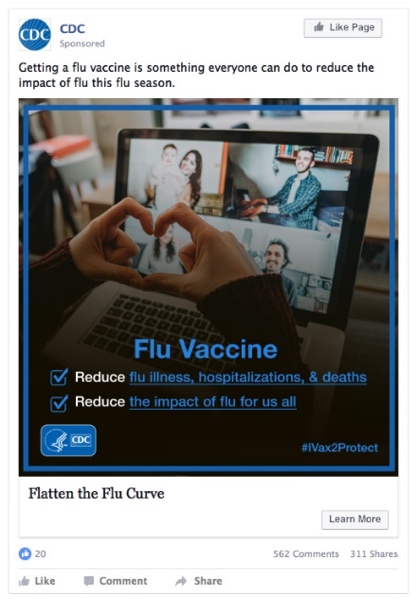 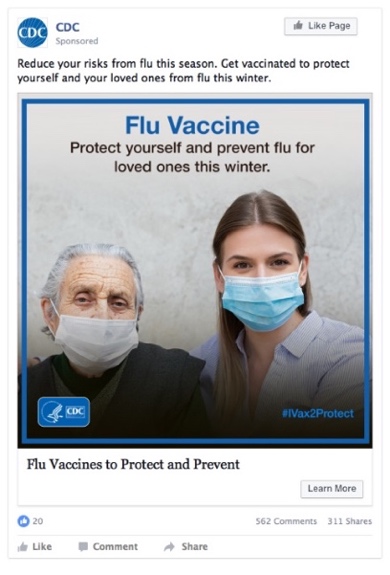 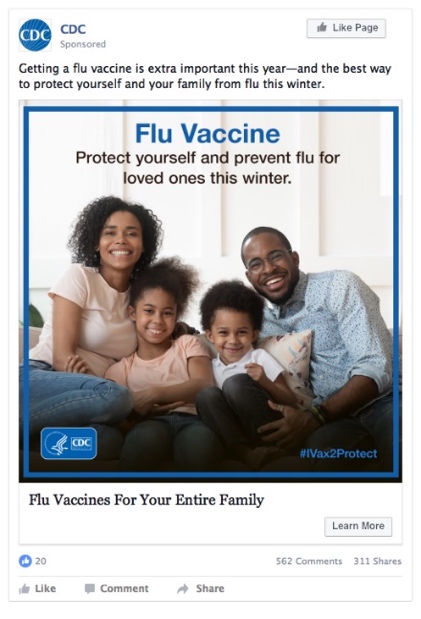 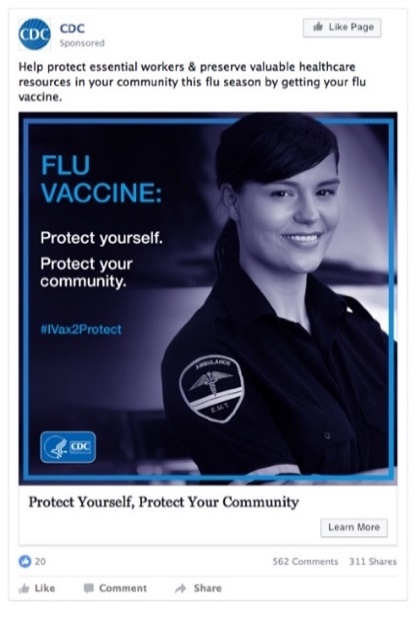 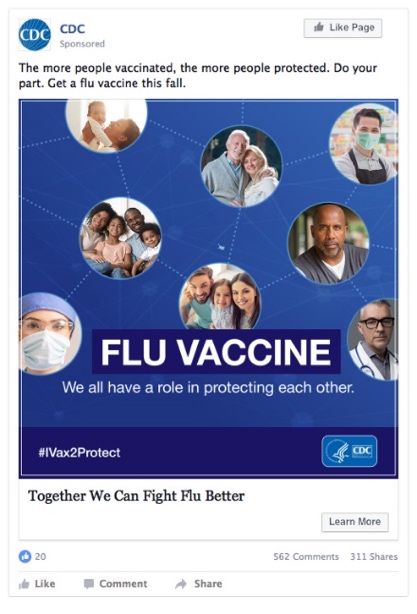 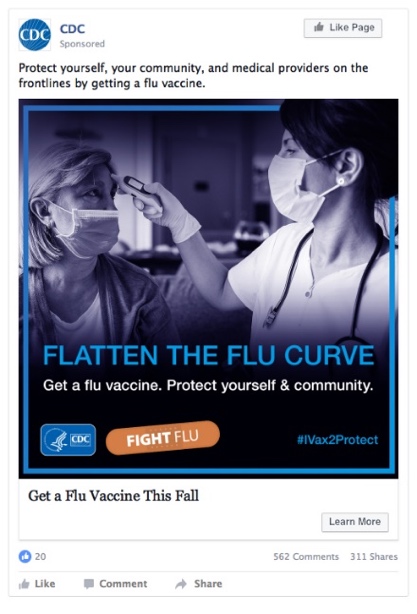 #2 General pop and among African Americans, including African Americans who do not plan to get a vaccine.
Preferred by general population who do not plan to get a vaccine. 
#3 among African Americans who do not plan to get vaccinated.
#1 among general population and African Americans, including those who do not plan to get vaccinated.
#3 among general population
A, E & E motivated a majority of adults who indicated they do not know if they will get a flu vaccine this fall to talk with their doctor about a flu vaccine and ask for the flu vaccine.
Message Testing—Top 5 Motivating Messages Overall
Message Testing—Top 5 Motivating Messages (Ppl unsure about getting a flu vaccine this season—Note small sample size)
Message Testing—Top 5 Motivating Messages (Not planning to get a flu vaccine this season)
Core Messaging
This season, flu vaccine is more important than ever.
Flu vaccine protects you, your loved ones, and your community from flu.
The more people vaccinated, the more people protected. 

This season, flu vaccine is more important than ever.
Flu vaccine can flatten the curve of flu illnesses, save medical resources, and protect essential workers from flu.
The more people vaccinated, the more people protected.
Creative Direction
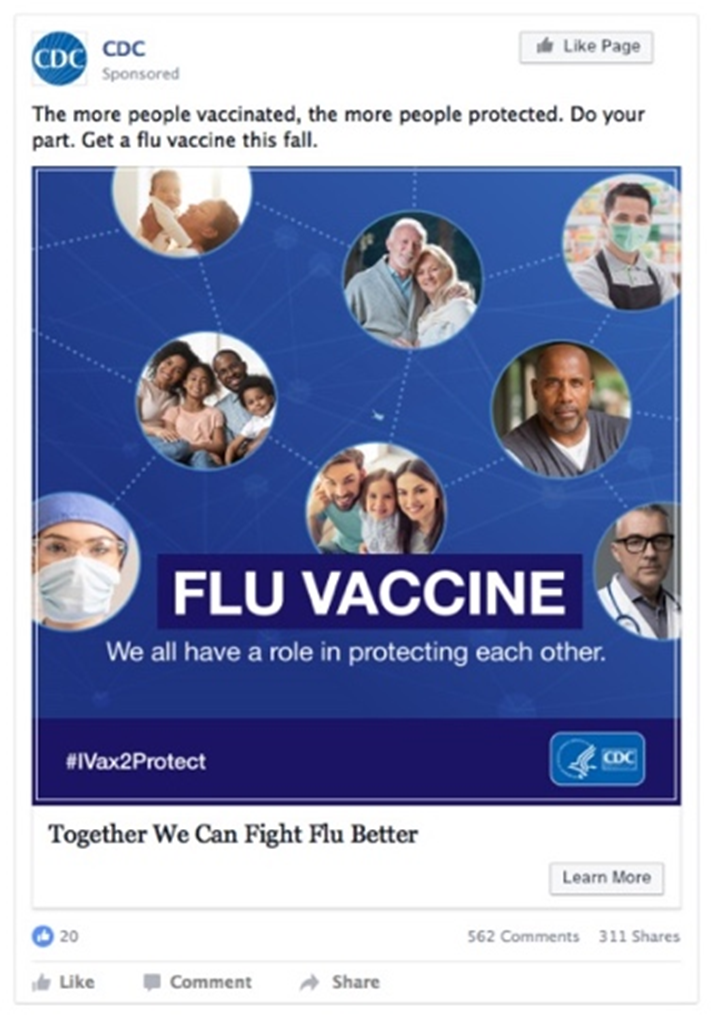 +
Draft Digital Campaign MaterialsEmbargoed for release 9/14/2020
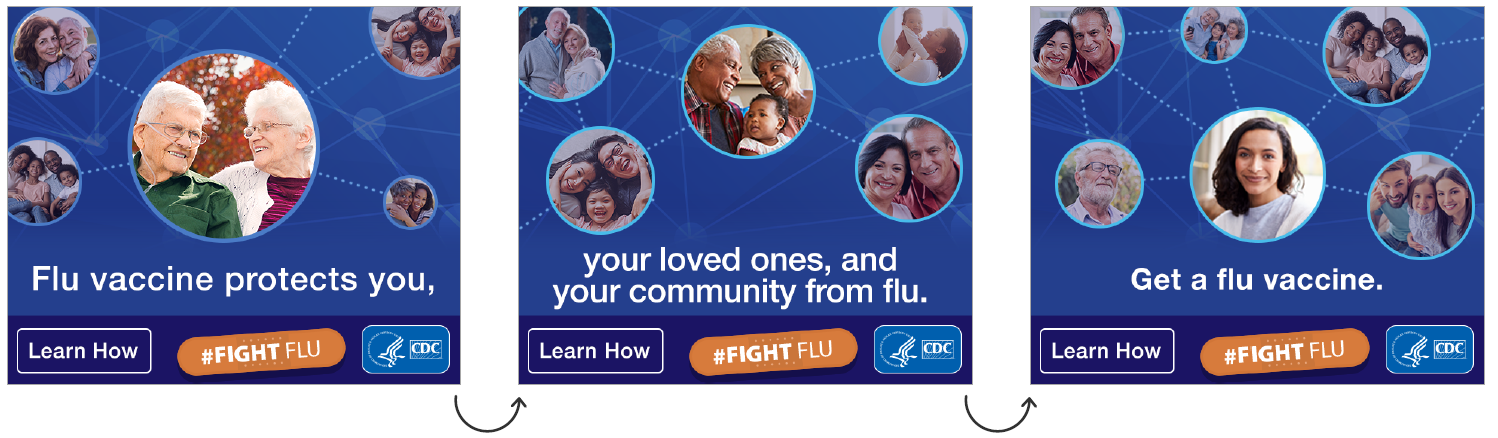 Draft Digital Campaign MaterialsEmbargoed for release 9/14/2020
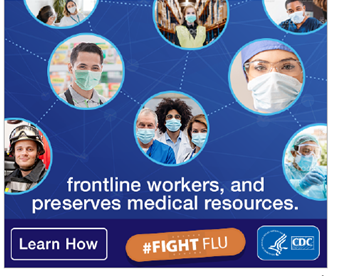 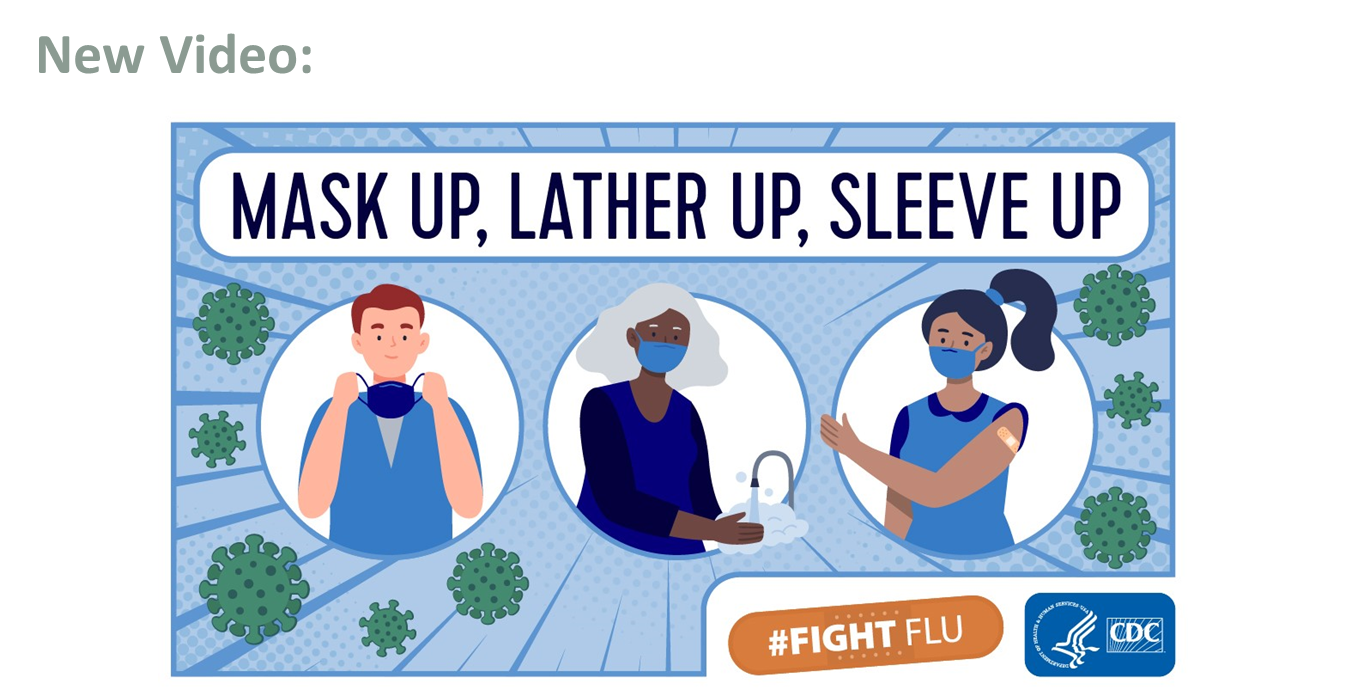 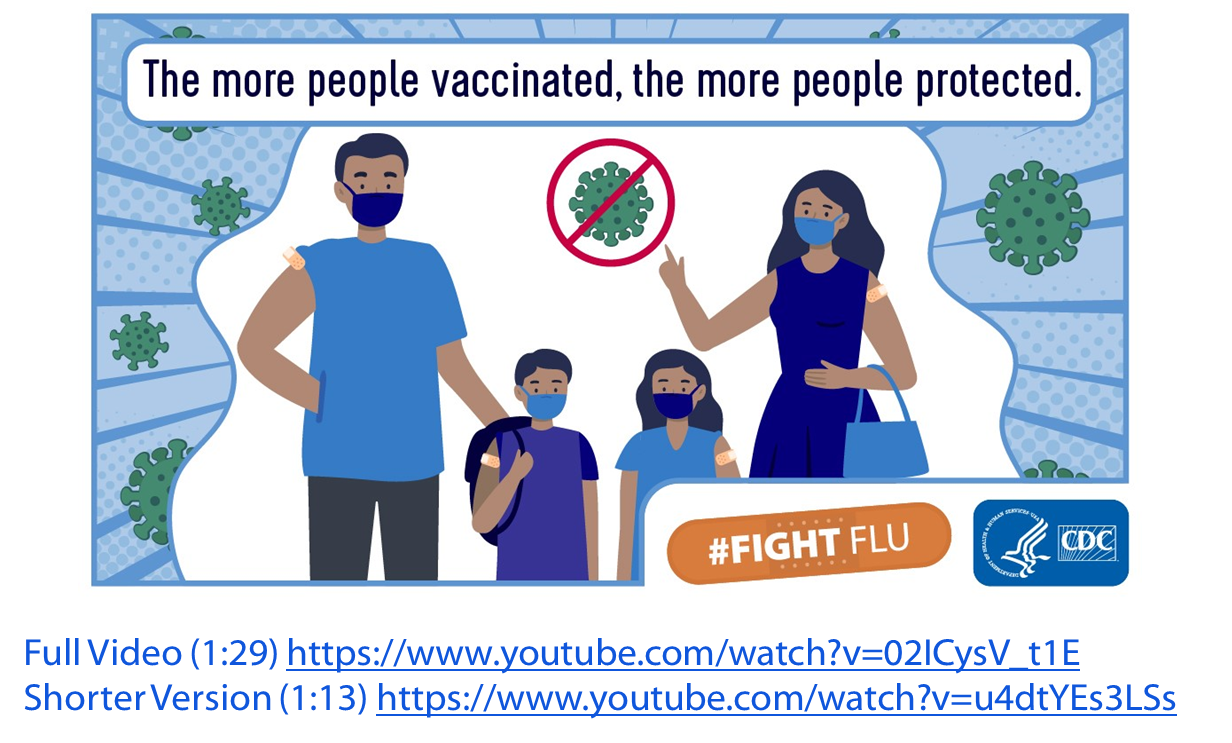 Communications Activities
Porter Novelli – Digital campaign
General population, people with high risk conditions, essential workers
Guided by consumer testing
CDC, AMA, Ad Council Collaboration – Full campaign
African American & Hispanic Audiences
Doing their own research & testing
CDC in-house product development 
Clinician outreach
Supplemental materials
Acknowledgements & Thank you
Allison Fisher, HCSO Research Team Lead
Porter Novelli Flu Vaccine Campaign Team
My Awesome CDC team

More information:  eub5@cdc.gov